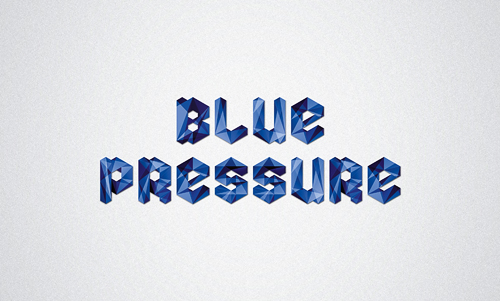 Создание технологии по выпуску высокоточных насос–дозаторов, изготовленных из монокристалла сапфира
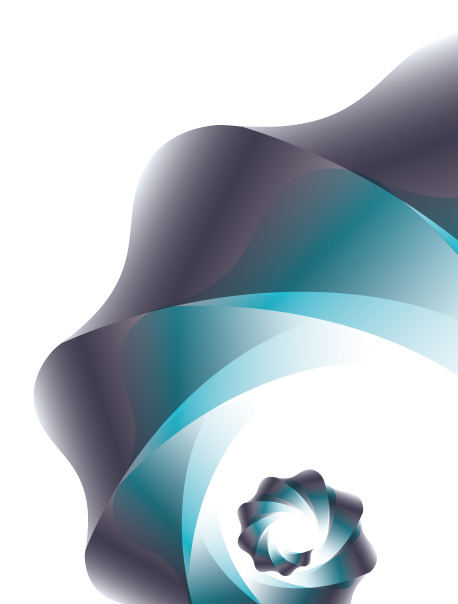 Проект предполагает создание специализированной технологии по изготовлению особо износостойких насос–дозаторов, основу которых составляет плунжерная пара, изготовленная с применением высоких технологий, из искусственного монокристалла сапфира.
Задача проекта:  импортозамещение быстро    изнашиваемых комплектующих для импортного фармацевтического оборудования любых марок, моделей и модификаций. 
Имеется 2 российских патента. Планируется оформление 
      двух российских и двух международных патентов 
      на изобретение.
История проекта: ООО ФармаСапфир 
      работает уже 8 лет. Генеральный директор,
      владелец        компании  и автор технологии
      Савенков Виталий Алексеевич
Продукт
Сапфировый насос – дозатор - разливочное  дозирующее устройство, относящееся к быстро изнашиваемым комплектующим специального оборудования, для точного наполнения лекарственных препаратов в ампулы, флаконы и другие ёмкости, состоящее из металлической части и плунжерной пары, изготовленной из монокристалла сапфира.
Области применения

    Основные потребители - фармацевтические компании, в производственном процессе которых присутствует розлив жидкостей.
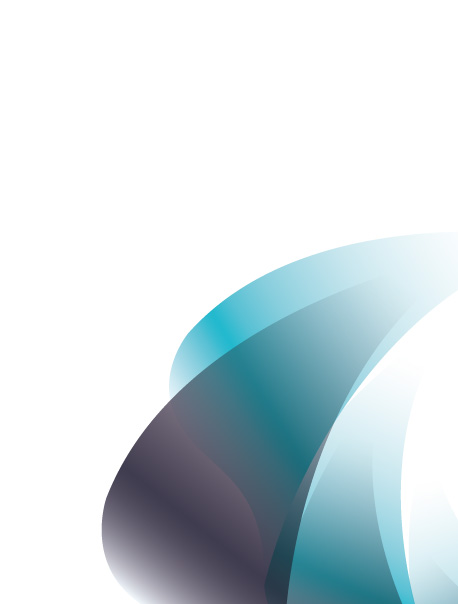 Применение продукта в других отраслях промышленности, в том числе пищевой,  химической, нефте – химической,  парфюмерной, косметической,  машиностроительной, авиационной.
Конкурентные преимущества
Предполагаемый  срок  работоспособности  дозаторов 20 лет.  Исключает плановые закупки и  дорогостоящие замены. Гарантия на продукт 10 лет . 

При работе на сапфировых дозаторах разливаемые лекарственные препараты  получаются  самыми химически чистыми. 

Благодаря отсутствию вредных примесей ( которые появляются   при работе  дозаторов из металла и керамики), сроки службы и хранения лекарств значительно увеличиваются. 

Сапфировые дозаторы выдерживают любые агрессивные лекарственные среды. Пример: выдерживают кипящие концентрированные кислоты. 

Сапфир не токсичен, 
Сапфир  абсолютно биосовместим с телом и кровью человека. Это экологически чистый материал, очень стойкий к радиации,. 
Сапфир стоит на втором месте по твёрдости и микротвёрдости после алмаза.   Химическая чистота сапфира 99, 999
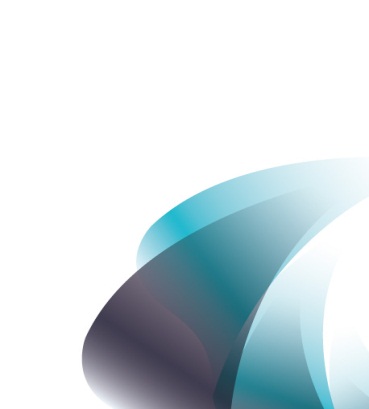 Целевые рынки сбыта
Российская Федерация
Российский рынок фармацевтической промышленности находится в зачаточном состоянии, доля российского производства фармпрепаратов составляет 0,03% от мирового объема. 
С другой стороны, Российский фармацевтический рынок имеет большой потенциал роста и растет в среднем на 15% ежегодно. 
Ежегодный объём рынка потребления насос – дозаторов из металла, керамики и стекла в России составляет 8 400 единиц разных марок, моделей и модификаций. При средней цене насос-дозатор 185 тыс.руб. это минимум 1 554 млн.руб. 
Страны СНГ (Казахстан, Украина, Белоруссия, Грузия, Армения) 
На фармацевтических рынках СНГ  присутствует порядка 700 фармацевтических предприятий, занимающихся розливом лекарственных средств.  В совокупности  этот рынок сбыта насос – дозаторов составляет в годовом объёме 16 800 единиц (минимум 3 108 млн. руб.)
В странах Европы (больше всего в Германии) ежегодное потребление дозаторов составляет порядка 30 тыс. дозаторов. (185 млн.долл.) 
США и Канада (40 % всего мирового производства лекарственных средств). Минимум 55 тыс. дозаторов в год  (340 млн.долл.)
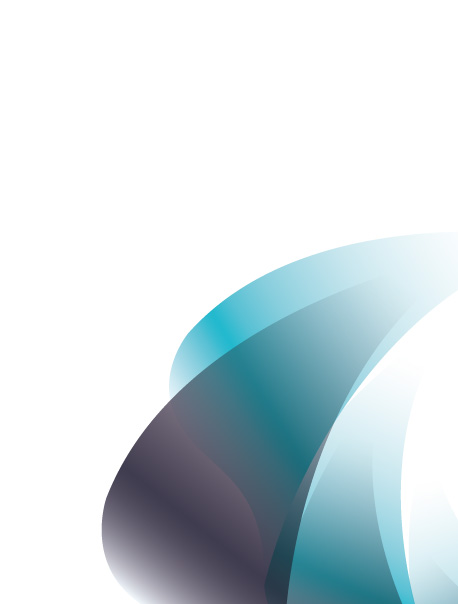 Финансовый план
Общая потребность в инвестициях:  160 млн.руб.
Основные направления расходования средств:  НИОКР, российское, евразийское и международное патентование цельносапфирового насос – дозатора, получение различных сертификатов, в том числе разрешение от американской FDA, заработная плата сотрудников, покупка специализированного оборудования и аренда производственной и офисной площади.
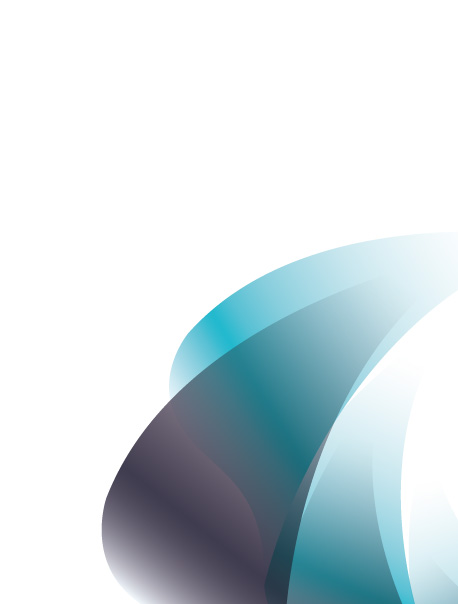 Срок окупаемости проекта: 1 год 3 квартала
Основные финансовые показатели Проекта
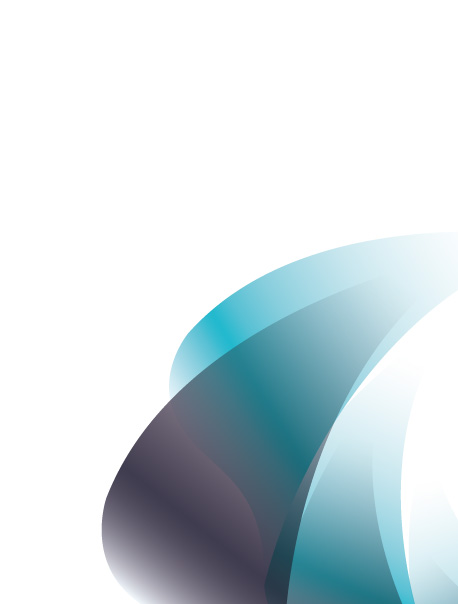 Команда
Савенков Виталий Алексеевич -  Генеральный директор, автор Проекта, автор и патентообладатель двух российских патентов на изобретения сапфировых насос – дозаторов

Багдасаров Хачатур Саакович – Главный научный консультант Проекта в области физике исскуственного выращенного монокристалла сапфира. Доктор ф. – м. н., профессор, член – корреспондент РАН и НАН, дважды лауреат государственных премий РФ. 

Лукин Евгений Степанович – Главный научный консультант Проекта в области химии монокристалла сапфира. Доктор технических наук, профессор кафедры химической технологии, керамики и огнеупоров РХТУ им. Д. И. Менделеева. 

Фучижи А.Г. - директор по развитию

Новиков А.А. - директор по производству
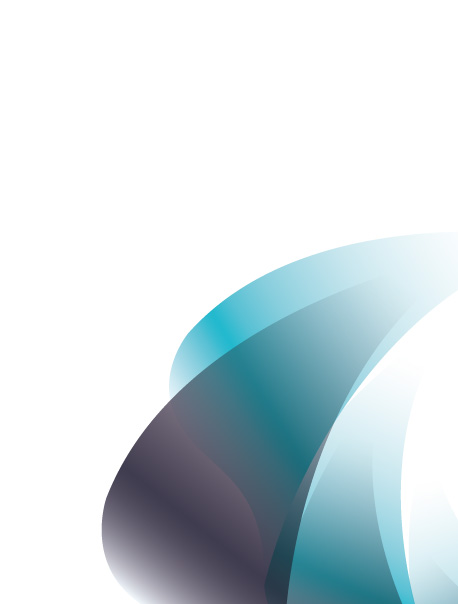 Возврат инвестиций и выход инвестора из проекта
Рассматриваются и обсуждаются все приемлемые виды выхода инвестора из Проекта по его окончанию. 

- Продажа своей доли новому стратегическому партнёру. 

- Продажа своей доли менеджменту компании. 

- Продажа всей компании. 

- IPO компании.
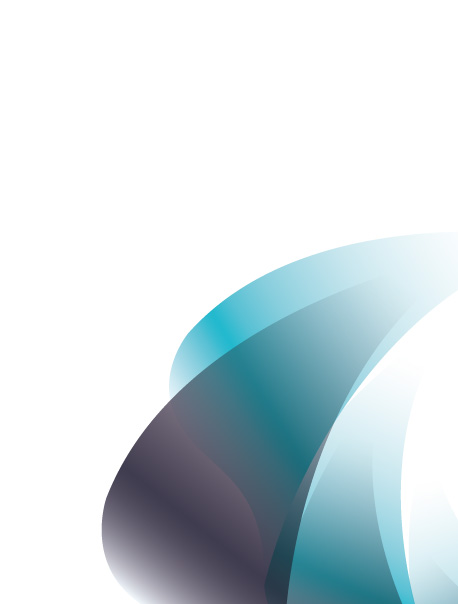 Спасибо за внимание!
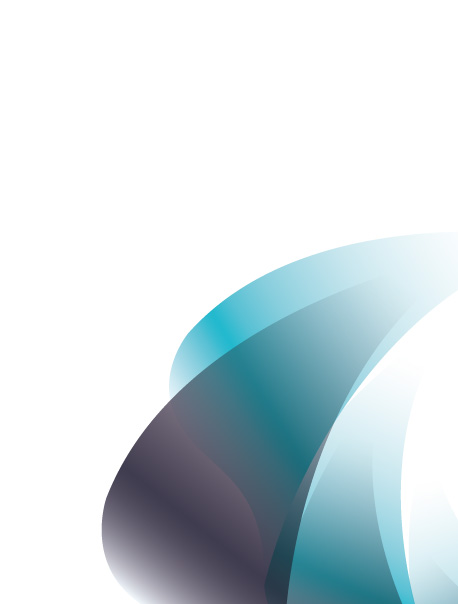